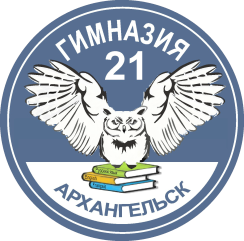 Муниципальное бюджетное общеобразовательное учреждение 
городского округа "Город Архангельск" 
"Гимназия № 21 имени лауреата Нобелевской премии И.А.Бродского"
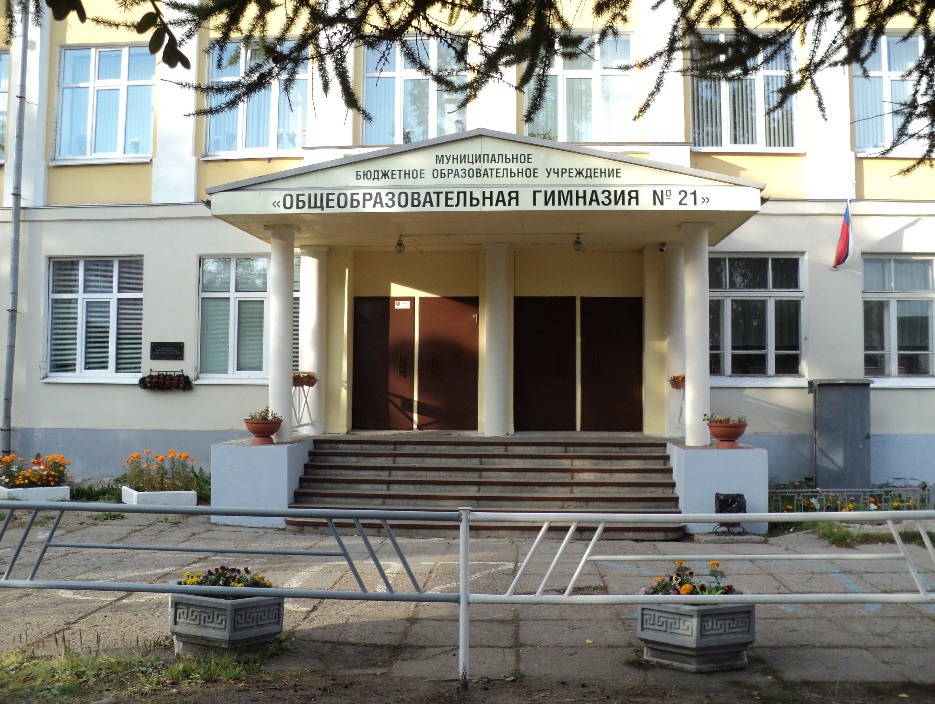 МБОУ Гимназия № 21-  ОПОРНОЕ/ БАЗОВОЕ УЧРЕЖДЕНИЕ 
СИСТЕМЫ ОБРАЗОВАНИЯ ГОРОДСКОГО ОКРУГА
«ГОРОД АРХАНГЕЛЬСК»ПО РЕАЛИЗАЦИИ НАПРАВЛЕНИЯ:
«Методическое сопровождение педагогов по внедрению инновационных педагогических технологий в условиях введения ФГОС ООО 
(русский язык, литература, иностранный язык)»
2017-2019, 2019-2021 годы 
Конкурс методических служб – 2021
Номинация «Лучшее базовое учреждение»
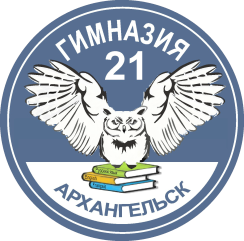 Муниципальное бюджетное общеобразовательное учреждение 
городского округа "Город Архангельск" 
"Гимназия № 21 имени лауреата Нобелевской премии И.А.Бродского"
Наша цель:
создание школы опережающего развития посредством обновления содержания и технологии преподавания русского и иностранных языков
Наша миссия:
 “Вечно изобретать, пробовать, совершенствовать и совершенствоваться – вот единственный курс учительской жизни”
(К.Д.Ушинский)
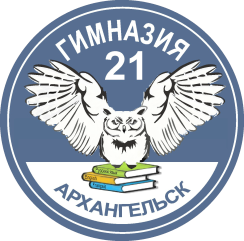 Муниципальное бюджетное общеобразовательное учреждение 
городского округа "Город Архангельск" 
"Гимназия № 21 имени лауреата Нобелевской премии И.А.Бродского"
Задачи по реализации направления:
развитие профессиональной компетенции и творческой активности учителей предметной области «Русский язык», «Литература» и «Иностранные языки»  по  внедрению инновационных педагогических технологий в условиях введения ФГОС ООО и СОО;
	распространение инновационного опыта педагогов  в обновлении содержания и преподавания предметной области «Русский язык», «Литература» и «Иностранные языки»;
	развитие потенциала урочной и внеурочной образовательной деятельности  для подготовки учащихся к ГИА, к участию в олимпиадах, конкурсах, конференциях различного уровня
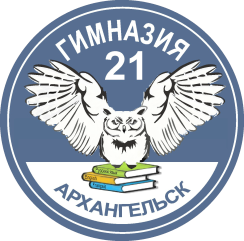 Муниципальное бюджетное общеобразовательное учреждение 
городского округа "Город Архангельск" 
"Гимназия № 21 имени лауреата Нобелевской премии И.А.Бродского"
Деятельность базового учреждения соответствует задачам  федерального проекта «Современная школа» и направлена на внедрение новых методов обучения и воспитания, обеспечивающих повышение мотивации к обучению и вовлеченности в образовательный процесс.
Федеральный проект «Современная школа» направлен на обеспечение возможности детям получать качественное общее образование в условиях, отвечающих современным требованиям, независимо от места проживания ребенка, а также возможности профессионального развития педагогических работников.
В гимназии создана система научно-методического сопровождения педагогических работников как центр непрерывного повышения профессионального мастерства педагогов – лингвистов города Архангельска.
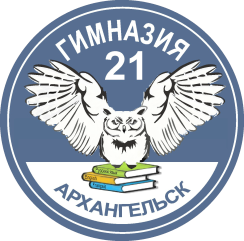 Муниципальное бюджетное общеобразовательное учреждение 
городского округа "Город Архангельск" 
"Гимназия № 21 имени лауреата Нобелевской премии И.А.Бродского"
Команда проекта – 14 педагогов
Учителя русского языка и литературы – 3 педагога, ВКК
Учителя английского языка  -  4 педагога ВКК, 2 педагога  1КК, 2 педагога – молодые специалисты, СЗД
Учителя французского языка  - 2 педагога ВКК
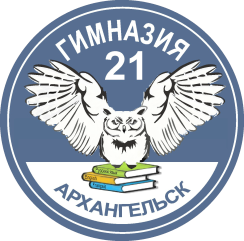 Муниципальное бюджетное общеобразовательное учреждение 
городского округа "Город Архангельск" 
"Гимназия № 21 имени лауреата Нобелевской премии И.А.Бродского"
В команде проекта учителя -  эксперты областного уровня
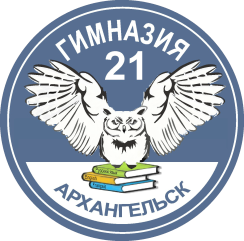 Муниципальное бюджетное общеобразовательное учреждение 
городского округа "Город Архангельск" 
"Гимназия № 21 имени лауреата Нобелевской премии И.А.Бродского"
Функционирует модель информационно- методического сопровождения педагогов
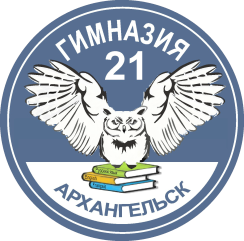 Муниципальное бюджетное общеобразовательное учреждение 
городского округа "Город Архангельск" 
"Гимназия № 21 имени лауреата Нобелевской премии И.А.Бродского
Формы методической работы для учителей
Конференция "Преподавание языков в школе в условиях реализации  системно-деятельностного подхода»
Семинар «Профессиональная компетентность учителя иностранного языка: опыт и новации»
     Семинар-практикум «Эффективные приемы  подготовки к письменной и устной части ГИА по английскому языку»
Педагогическая мастерская «Подготовка к итоговому собеседованию по русскому языку» 
    Конкурс методических материалов «От творчества к мастерству»
Работа в экспертных группах жюри  конкурса  «Традиции Рождества», конференции «Ломоносовские чтения на русском и английском языках»,  «Конкурса поэтического перевода с иностранных языков»
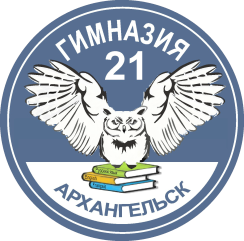 Муниципальное бюджетное общеобразовательное учреждение 
городского округа "Город Архангельск" 
"Гимназия № 21 имени лауреата Нобелевской премии И.А.Бродского"
Методические мероприятия для учителей
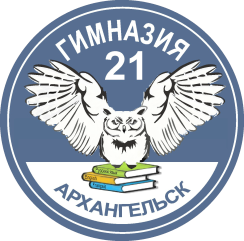 Муниципальное бюджетное общеобразовательное учреждение 
городского округа "Город Архангельск" 
"Гимназия № 21 имени лауреата Нобелевской премии И.А.Бродского"
Распространение  опыта инновационной деятельности
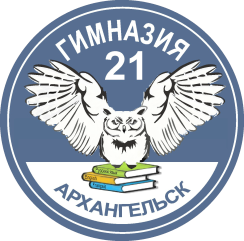 Муниципальное бюджетное общеобразовательное учреждение 
городского округа "Город Архангельск" 
"Гимназия № 21 имени лауреата Нобелевской премии И.А.Бродского"
Распространение  опыта инновационной деятельности
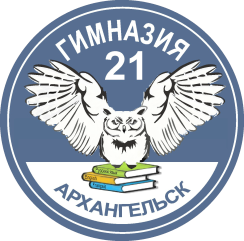 Муниципальное бюджетное общеобразовательное учреждение 
городского округа "Город Архангельск" 
"Гимназия № 21 имени лауреата Нобелевской премии И.А.Бродского"
Традиционные формы творческой работы
Городской конкурс поэтического перевода с иностранных языков – английского, немецкого, французского – проводится  с 2007 года
Городская конференция исследовательских работ “Ломоносовские чтения на русском и английском языках» – проводится  с 2012 года
Конкурс «Традиции Рождества» на платформе «Kahoot»-  проводится с 2016 года
Конкурс для учителей “От творчества к мастерству” - проводится с 2016 года
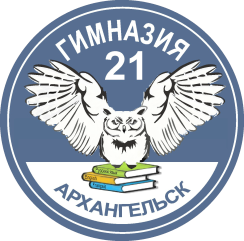 Муниципальное бюджетное общеобразовательное учреждение 
городского округа "Город Архангельск" 
"Гимназия № 21 имени лауреата Нобелевской премии И.А.Бродского"
Результаты мониторинга на сайте «Леда» – средний балл по итогам мероприятий  9,6 -  9,8 Отзывы участников мероприятий в рамках работы базовой площадки
Благодарим  за познавательный, насыщенный мастер – класс. Интересные приёмы, новые технологии обучения. Попробую  применять в своей работе.
Все методические мероприятия проекта современны,своевременны, имеют практическую направленность,можно брать на вооружение и реализовывать на своих уроках.
Новые требования становятся понятными после ваших семинаров.но самое важное - вы даете ключ к тому,как как подготовить к ним учащихся. Всегда на высоком уровне!
Заряжаясь вашей энергией,хочется  пробовать,творить,совершенствоваться.
Спасибо за ваш труд,любовь к профессии и желание творить!
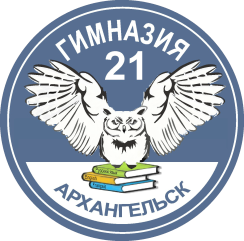 Муниципальное бюджетное общеобразовательное учреждение 
городского округа "Город Архангельск" 
"Гимназия № 21 имени лауреата Нобелевской премии И.А.Бродского"
Результаты мониторинга
  Панорама успешных практик "Системно-деятельностный подход в преподавании русского и иностранных языков как условие повышения качества образования"
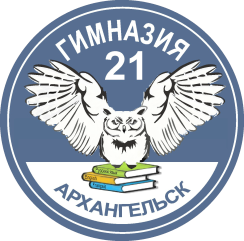 Муниципальное бюджетное общеобразовательное учреждение 
городского округа "Город Архангельск" 
"Гимназия № 21 имени лауреата Нобелевской премии И.А.Бродского"
Социальное партнерство – залог успеха в реализации проекта
Высшая школа социально-гуманитарных наук и международной коммуникации САФУ им. М.В.Ломоносова 
Архангельский областной институт открытого образования
Центр «Полиглот»
НИУ Высшая школа экономики
Федеральный институт развития образования
ГБОУ г. Москвы Шуваловская школа № 1448
Архангельская областная научная библиотека имени Н.А. Добролюбова
Научная библиотека имени Е.И.Овсянкина
МБОУ Гимназия № 3 им. К.П.Гемп, Гимназия № 6,25, СШ № 36,17,8,20,14,22,23,ОСШ,школа «Ксения»
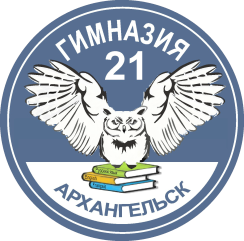 Муниципальное бюджетное общеобразовательное учреждение 
городского округа "Город Архангельск" 
"Гимназия № 21 имени лауреата Нобелевской премии И.А.Бродского"
Среднегородские показатели: стабильно высокий средний балл ЕГЭ по русскому языку
Среднегородские показатели: стабильный средний балл  ЕГЭ по английскому языку 
(понижение балла связано с усложнением КИМ ЕГЭ)
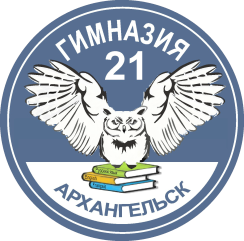 Муниципальное бюджетное общеобразовательное учреждение 
городского округа "Город Архангельск" 
"Гимназия № 21 имени лауреата Нобелевской премии И.А.Бродского"
Секционное заседание городской конференции педагогических и руководящих работников на тему "Системно-деятельностный подход в преподавании русского и иностранных языков как условие повышения качества образования«, 2018 год
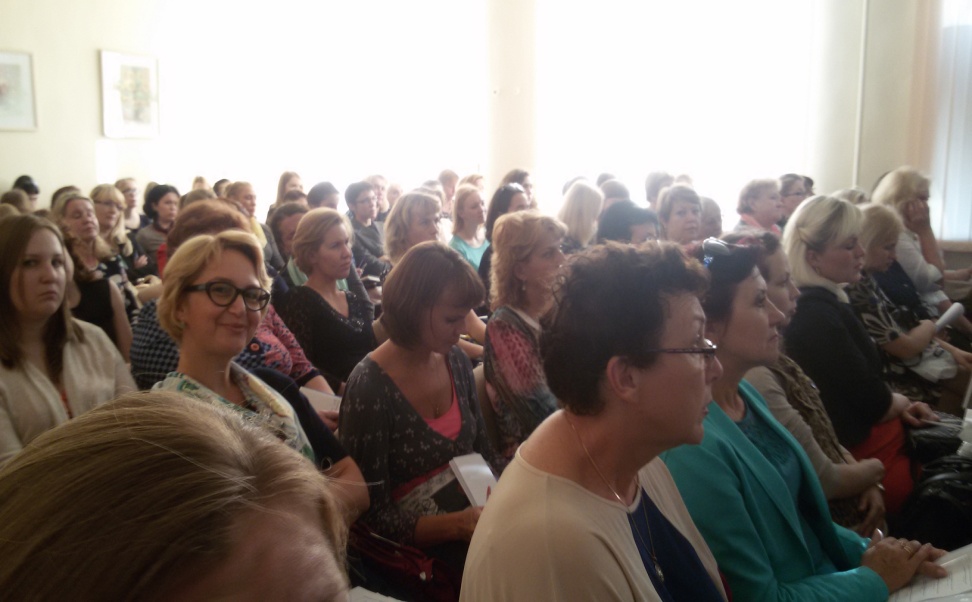 Пленарное заседание
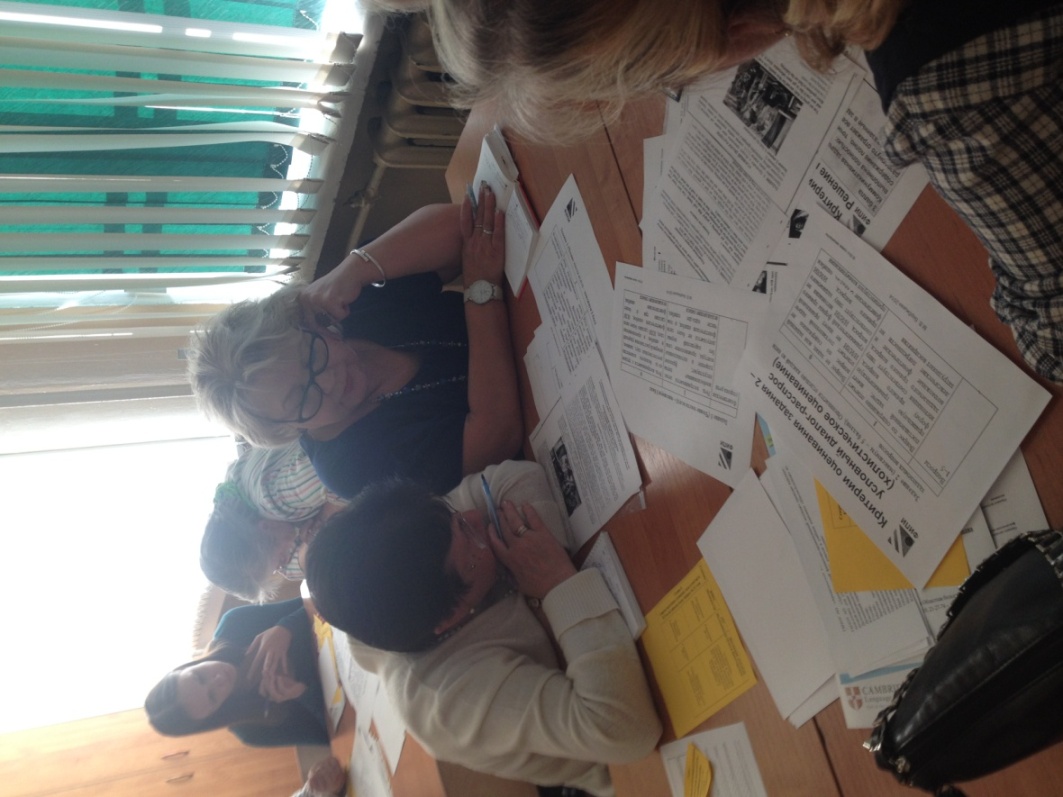 Секция: «"Развитие положительной мотивации к изучению иностранных языков – основа успешной учебной деятельности и активной жизненной позиции"
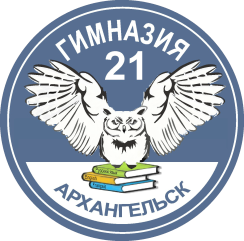 Муниципальное бюджетное общеобразовательное учреждение 
городского округа "Город Архангельск" 
"Гимназия № 21 имени лауреата Нобелевской премии И.А.Бродского"
Секционное заседание августовской конференции педагогических и руководящих работников на тему "Новые стандарты в качестве иноязычного образования и профессионализме педагога: как быть успешным», 2019 год
Работа 5 секций по темам:
Коммуникативная технология достижения образовательных результатов на уроках формирования лексико-грамматических навыков. 
Технологии реализации системно-деятельностного  подхода 
Организационные и методические аспекты подготовки учащихся 9-х классов к ГИА  по иностранным языкам 
Система оценивания учебных достижений учащихся
Организация внеурочной деятельности на иностранных языках
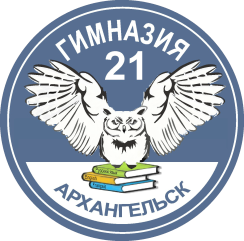 Муниципальное бюджетное общеобразовательное учреждение 
городского округа "Город Архангельск" 
"Гимназия № 21 имени лауреата Нобелевской премии И.А.Бродского"
Конференция учебно-исследовательских работ  региональной направленности «VIII Ломоносовские чтения на английском и русском языках», 30 ноября  2019 года
Результат – 1 победитель, 2 призера, 5 лауреатов,20 участников
За 9 лет – более 100 участников
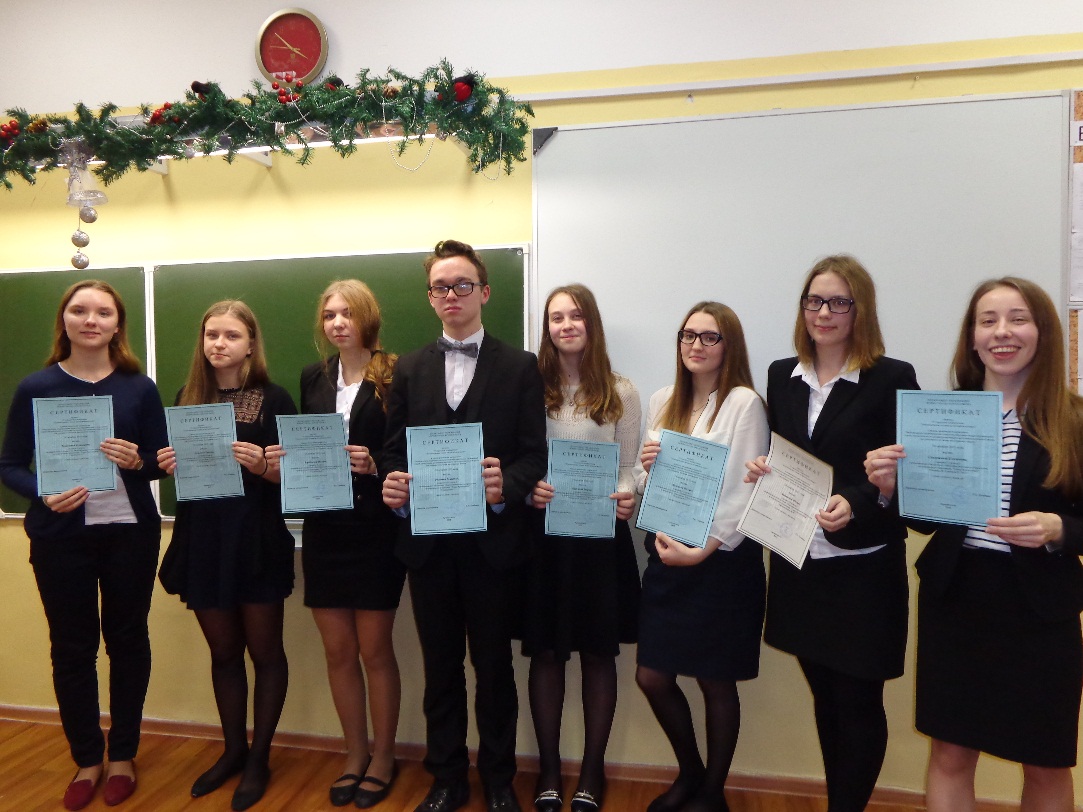 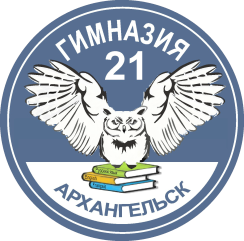 Муниципальное бюджетное общеобразовательное учреждение 
городского округа "Город Архангельск" 
"Гимназия № 21 имени лауреата Нобелевской премии И.А.Бродского"
2020 год, январь
Семинар-практикум в очном формате
"Подготовка учащихся 9-х классов к устному собеседованию по русскому языку»
2020 год, март – дистанционно "Перспективная модель КИМ ОГЭ по английскому языку. Подготовка к заданиям новых видов"
2021 год, февраль
 Семинар в дистанционном формате «Цифровые компетенции учителя в системе непрерывного профессионального роста»
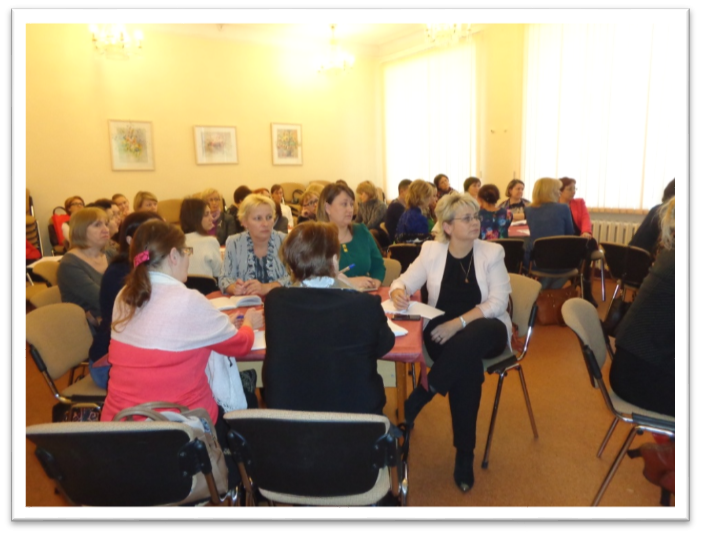 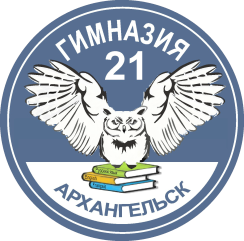 Муниципальное бюджетное общеобразовательное учреждение 
городского округа "Город Архангельск" 
"Гимназия № 21 имени лауреата Нобелевской премии И.А.Бродского"
Перспективы по реализации направления:
качественное методическое сопровождение педагогов при подготовке учащихся к ГИА, Олимпиадам, конференциям, конкурсам;
 работа над формированием функциональной (читательской) грамотности
расширение социального партнерства
непрерывное повышение квалификации педагогов, участие в муниципальных и региональных конкурсах профессионального мастерства
развитие  единого информационного пространства, доступного для каждого члена сообщества
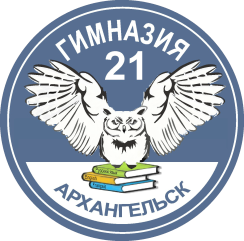 Муниципальное бюджетное общеобразовательное учреждение 
городского округа "Город Архангельск" 
"Гимназия № 21 имени лауреата Нобелевской премии И.А.Бродского"
Данные задачи найдут свое воплощение в ходе реализации следующего проекта!

Спасибо за внимание!